Člověk + popis
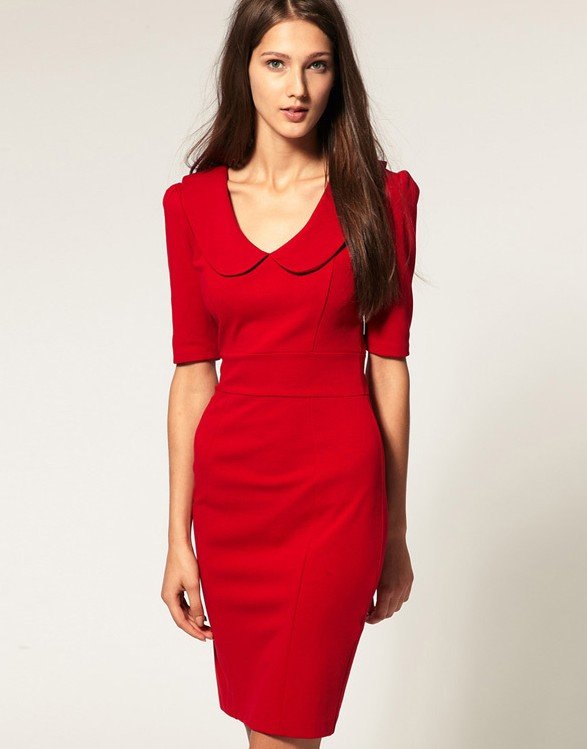 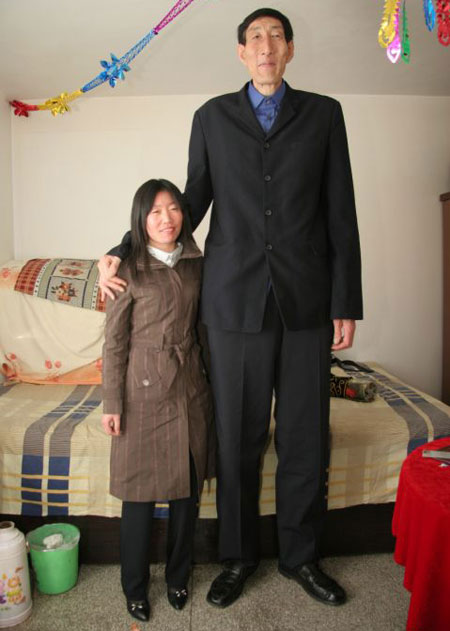 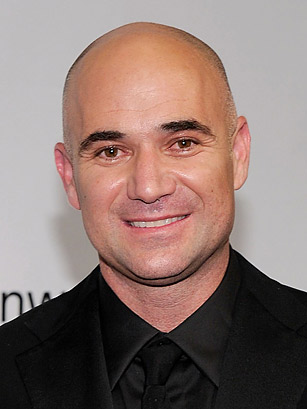 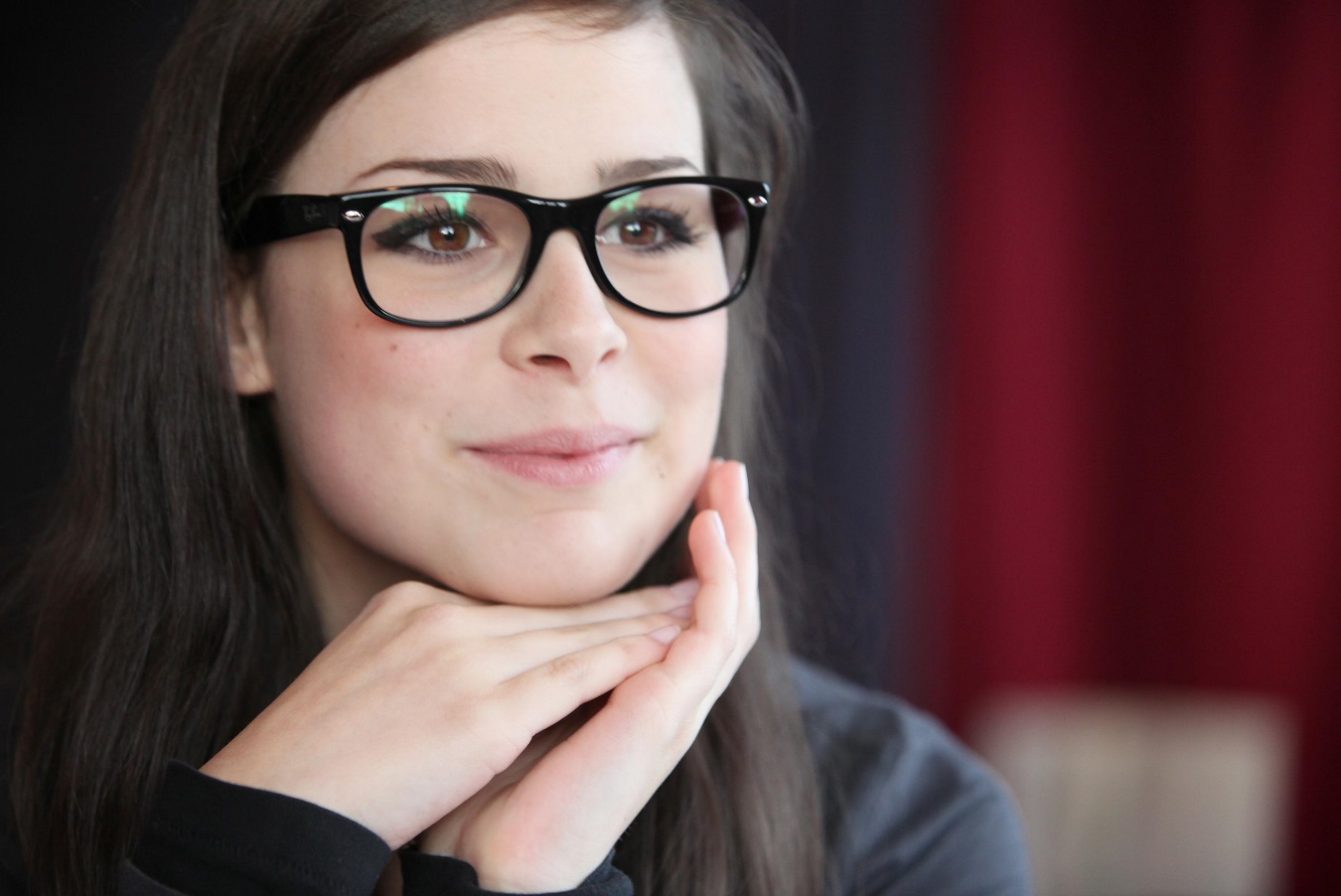 Popis Vaší rodiny 